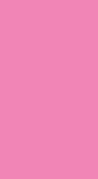 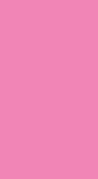 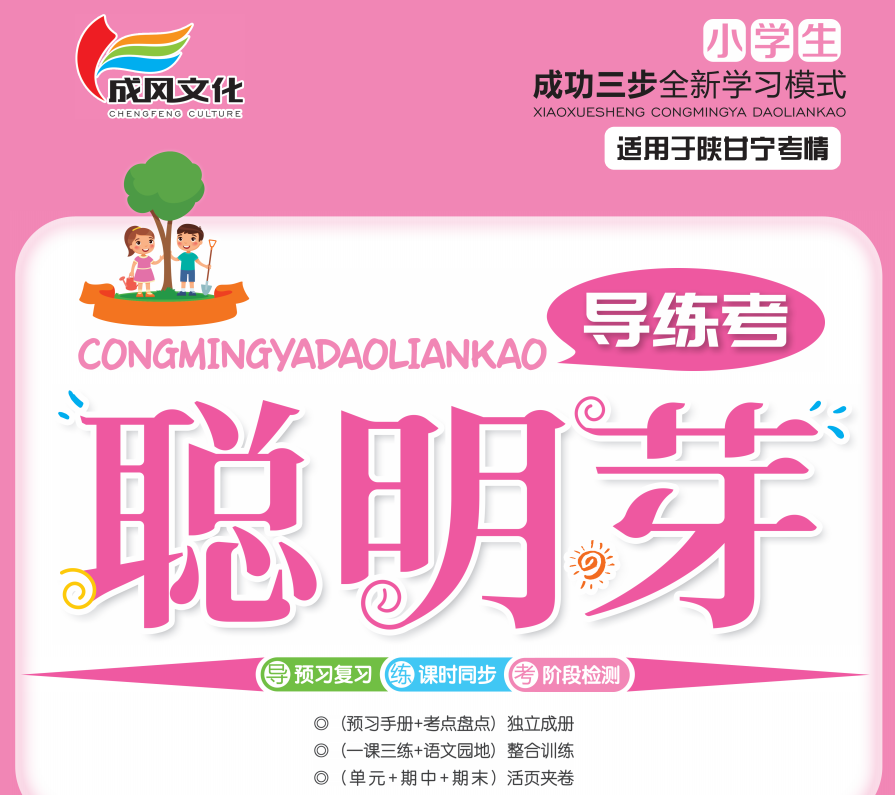 第六单元
19剃头大师
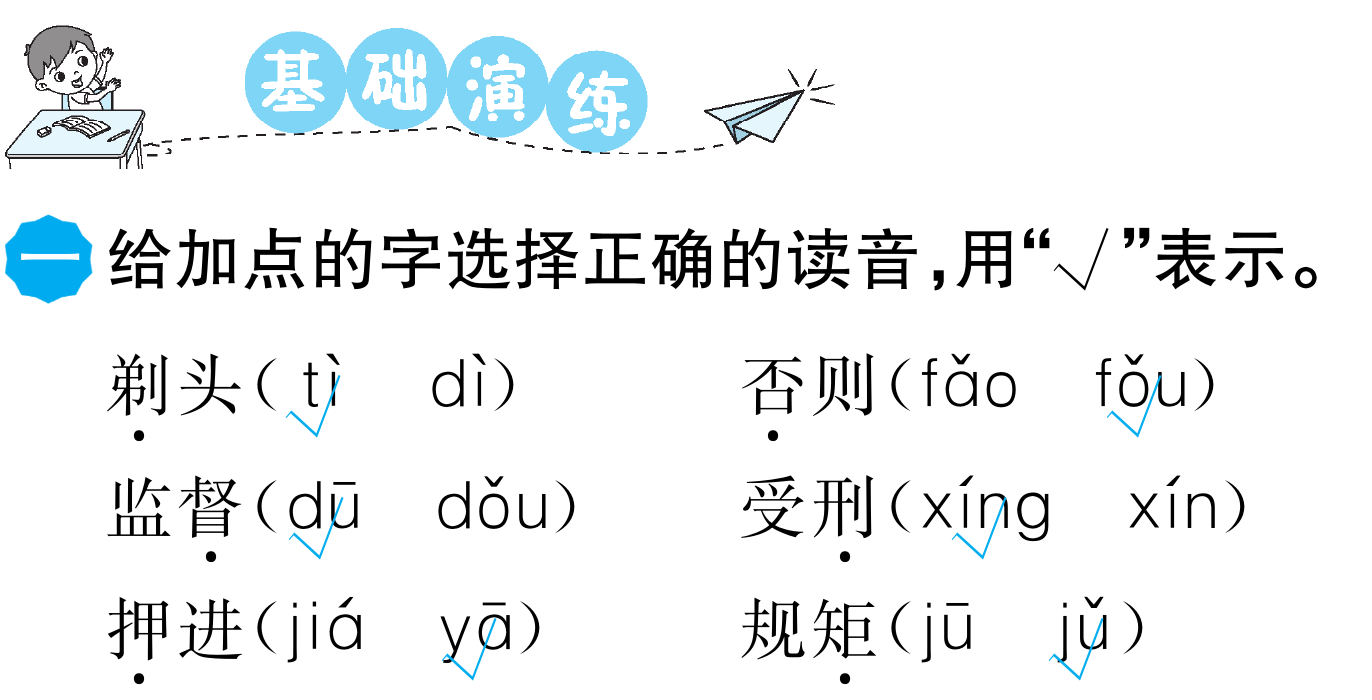 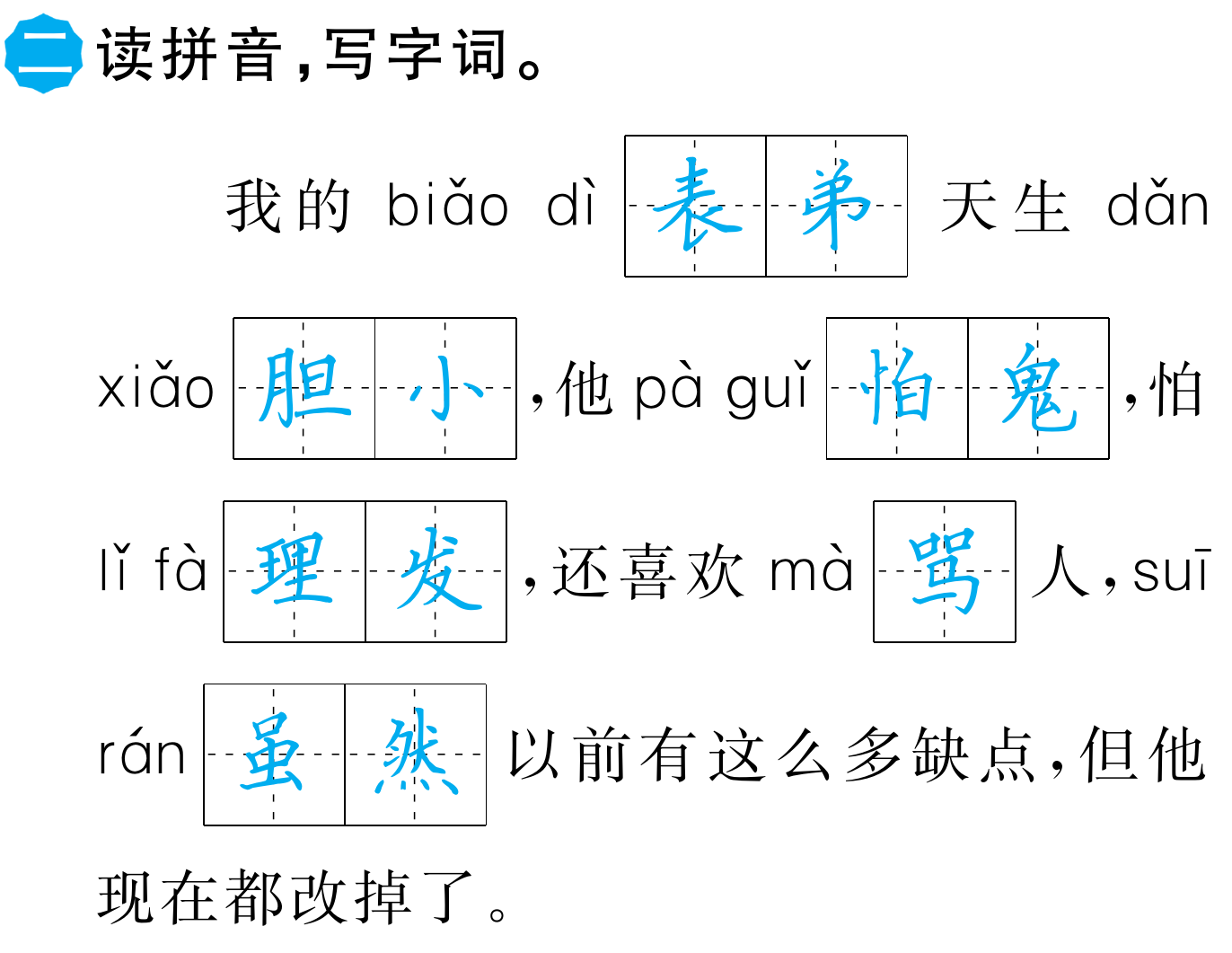 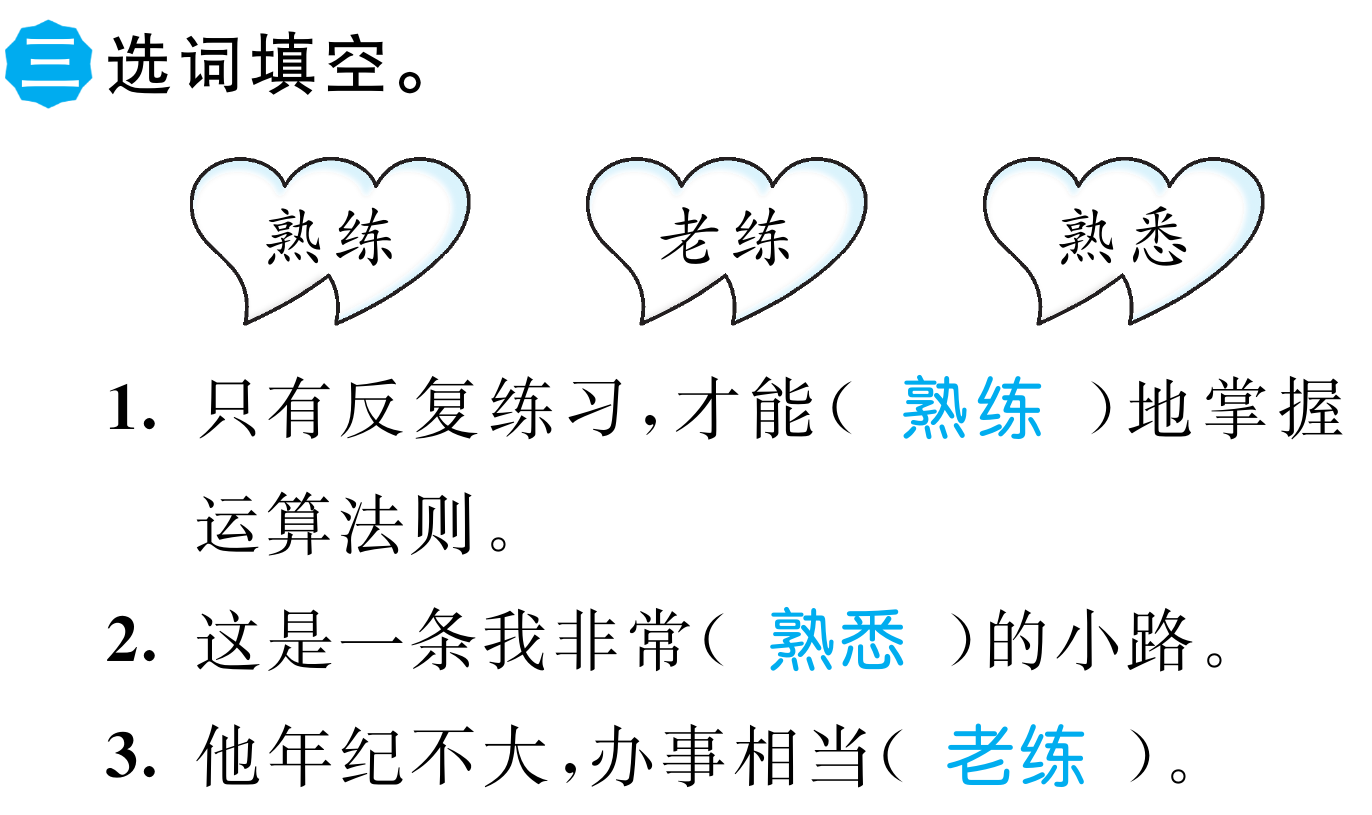 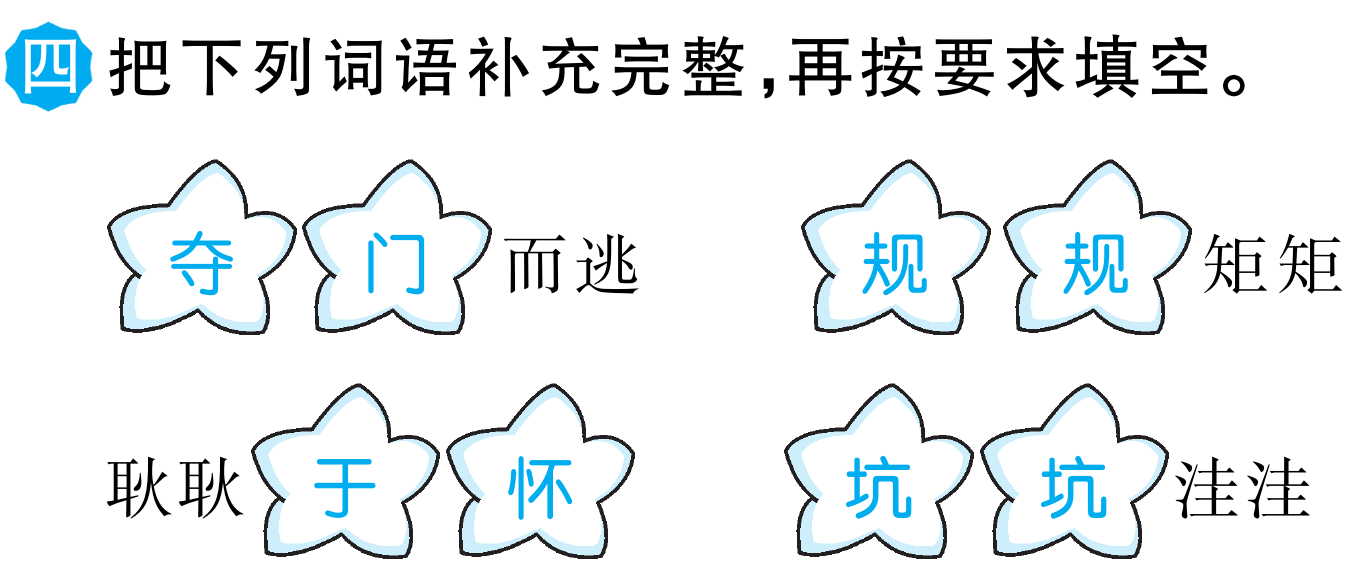 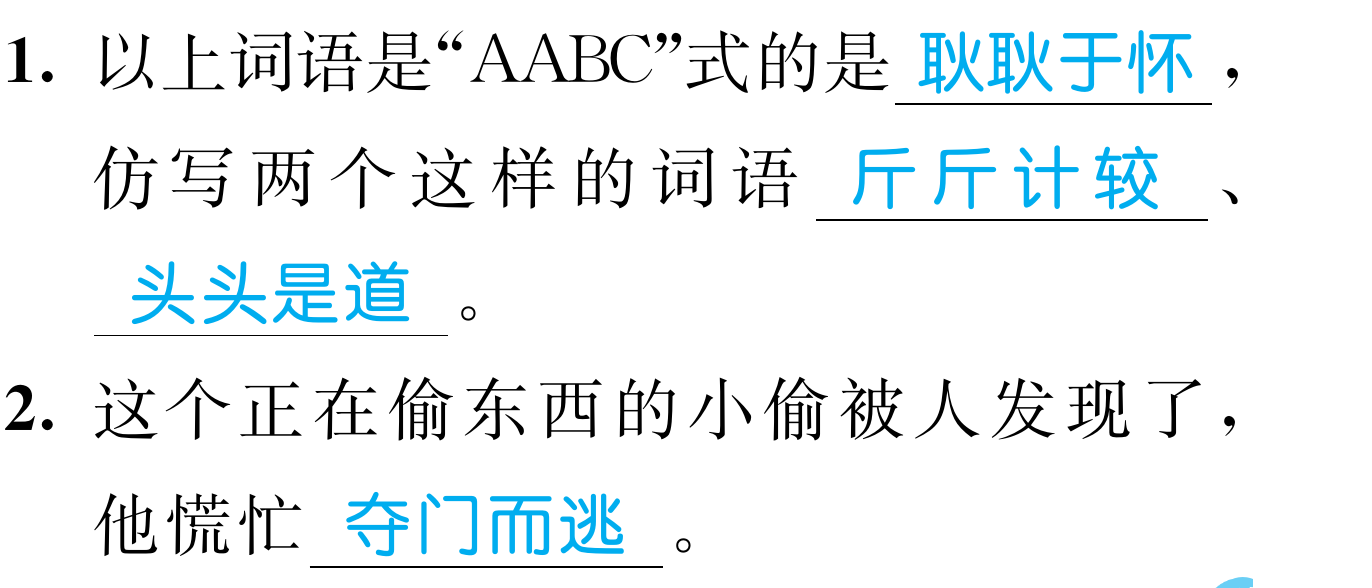 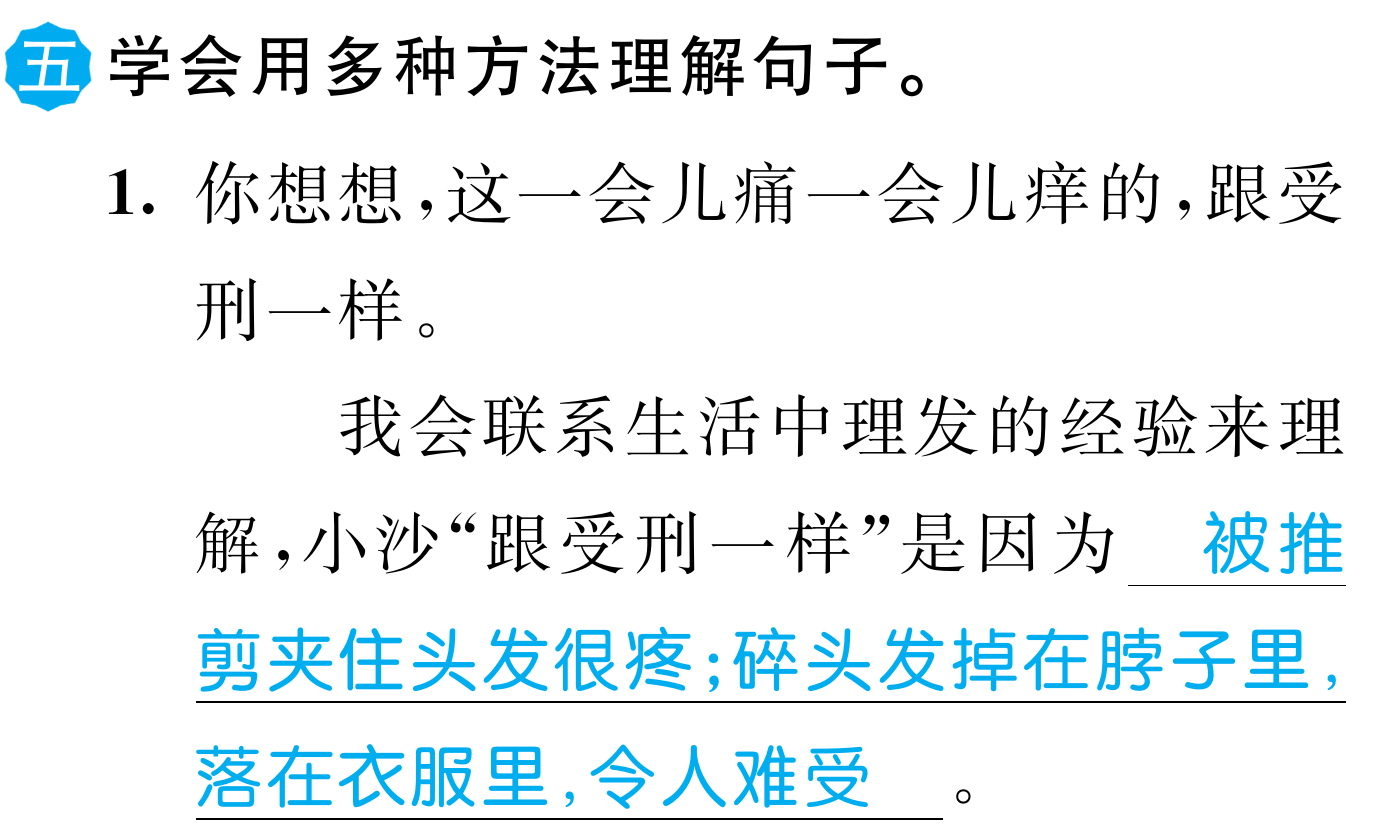 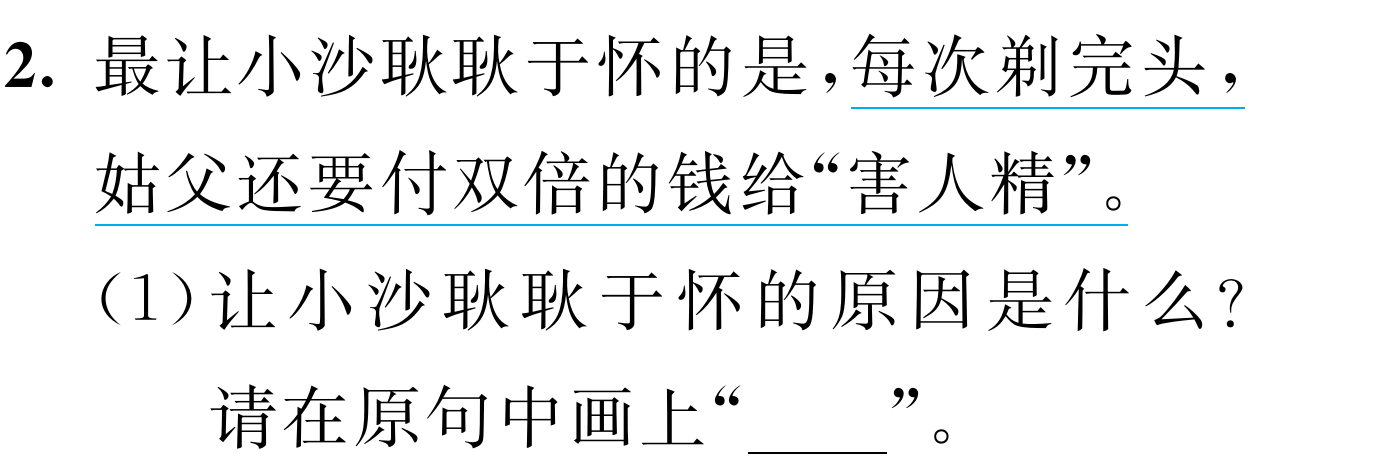 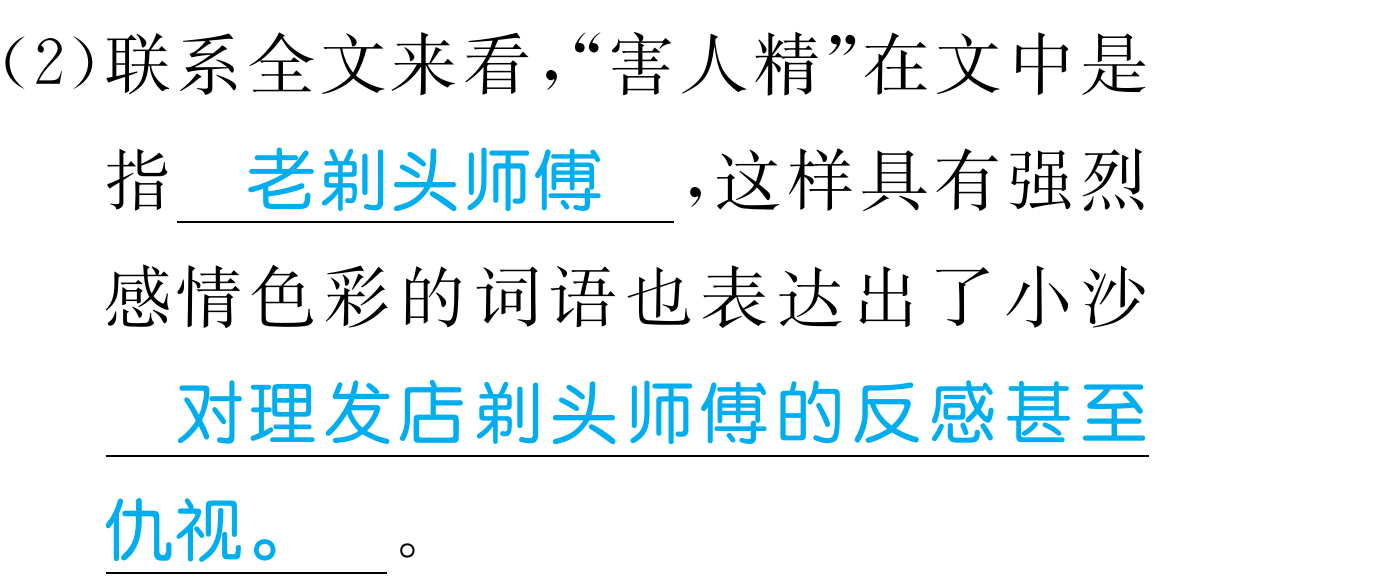 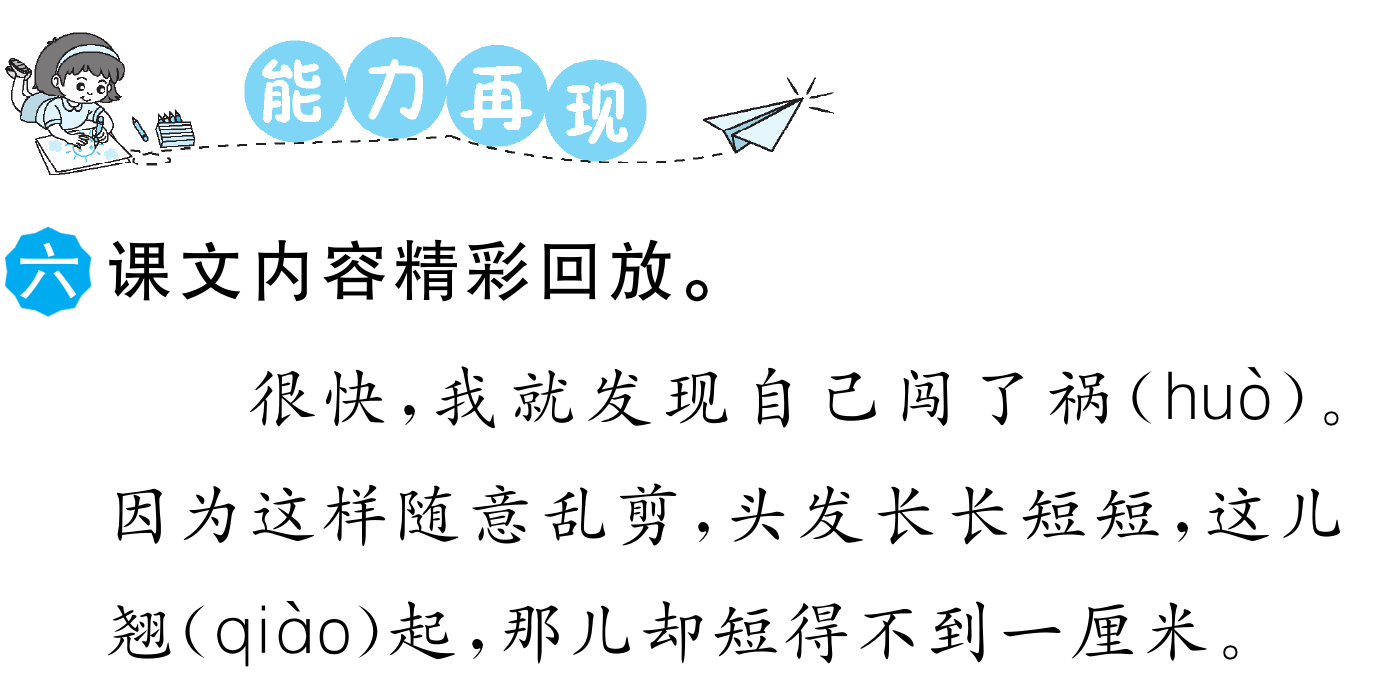 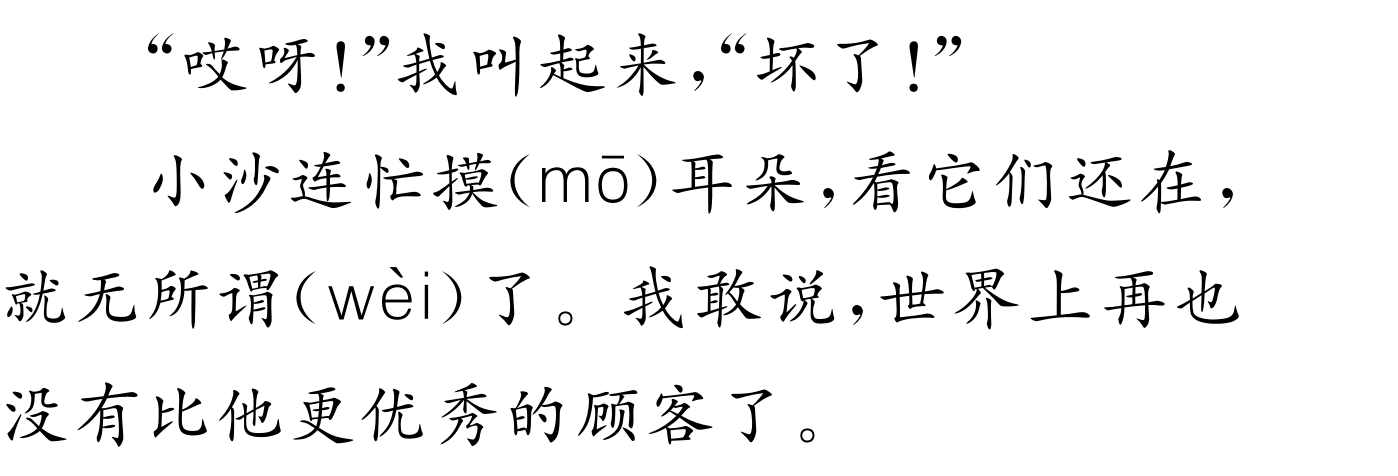 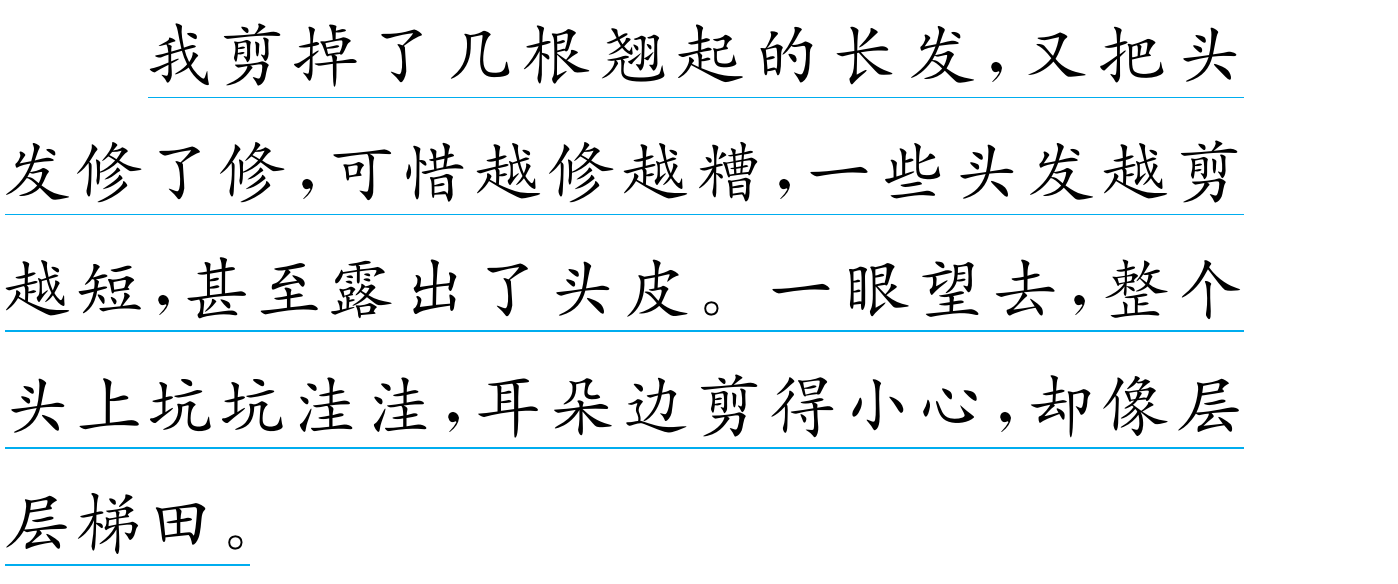 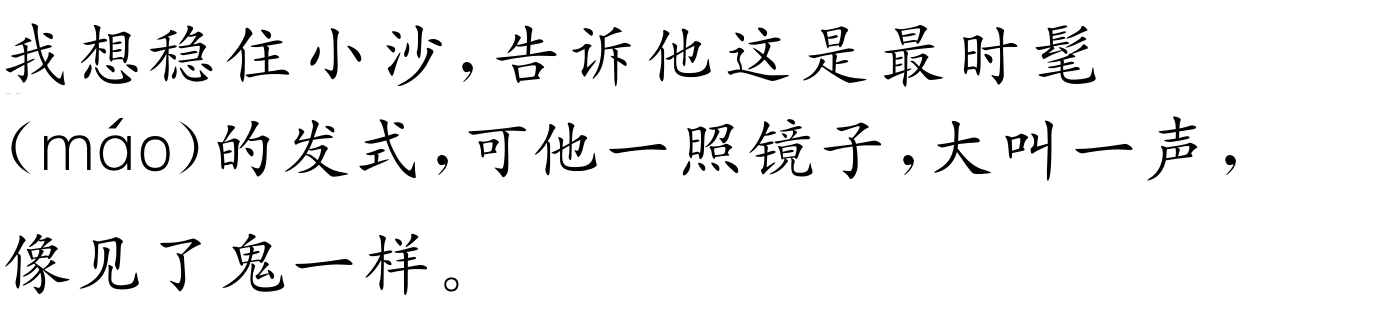 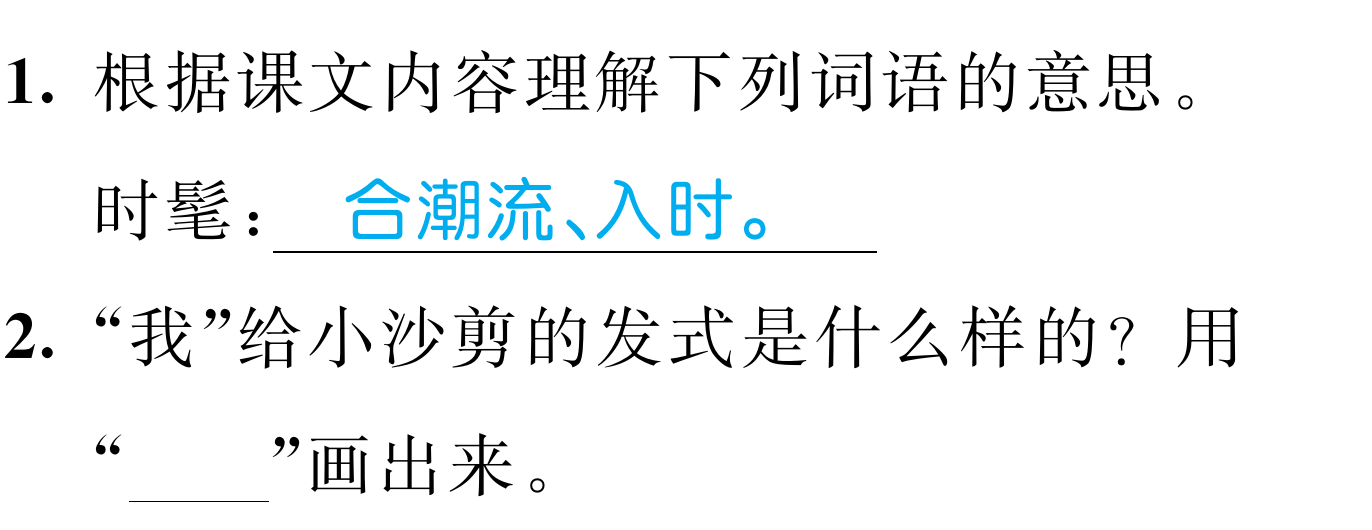 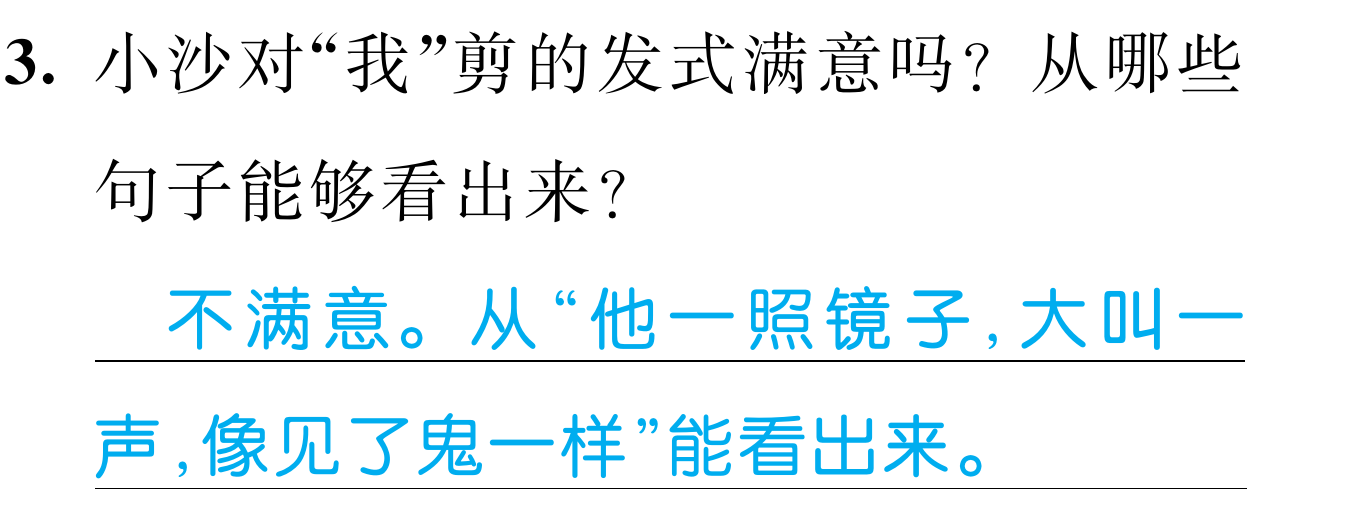 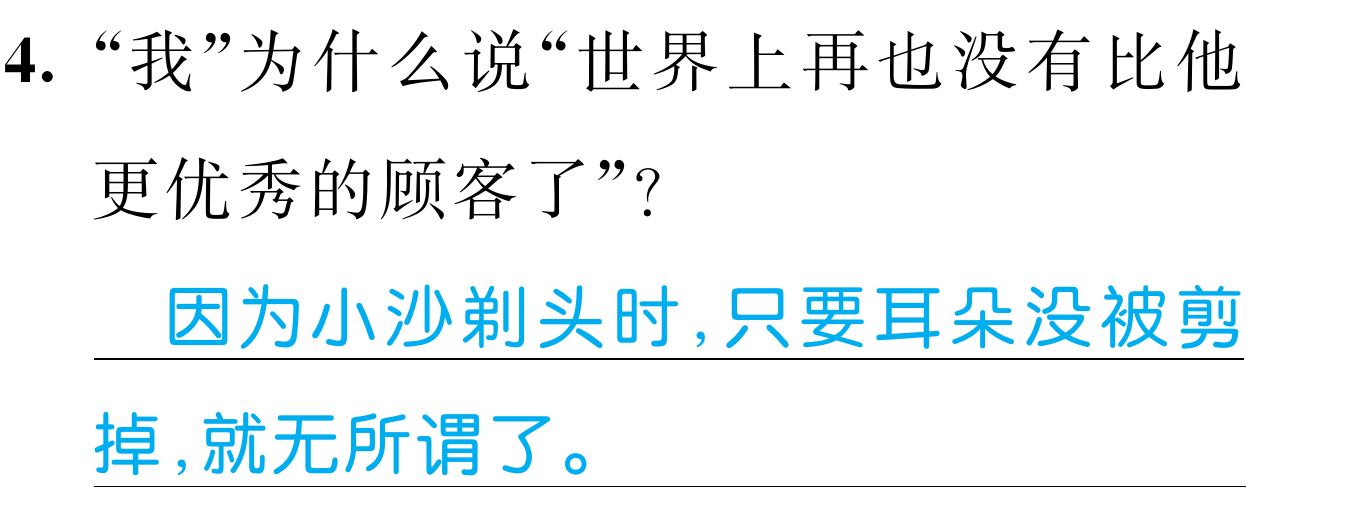 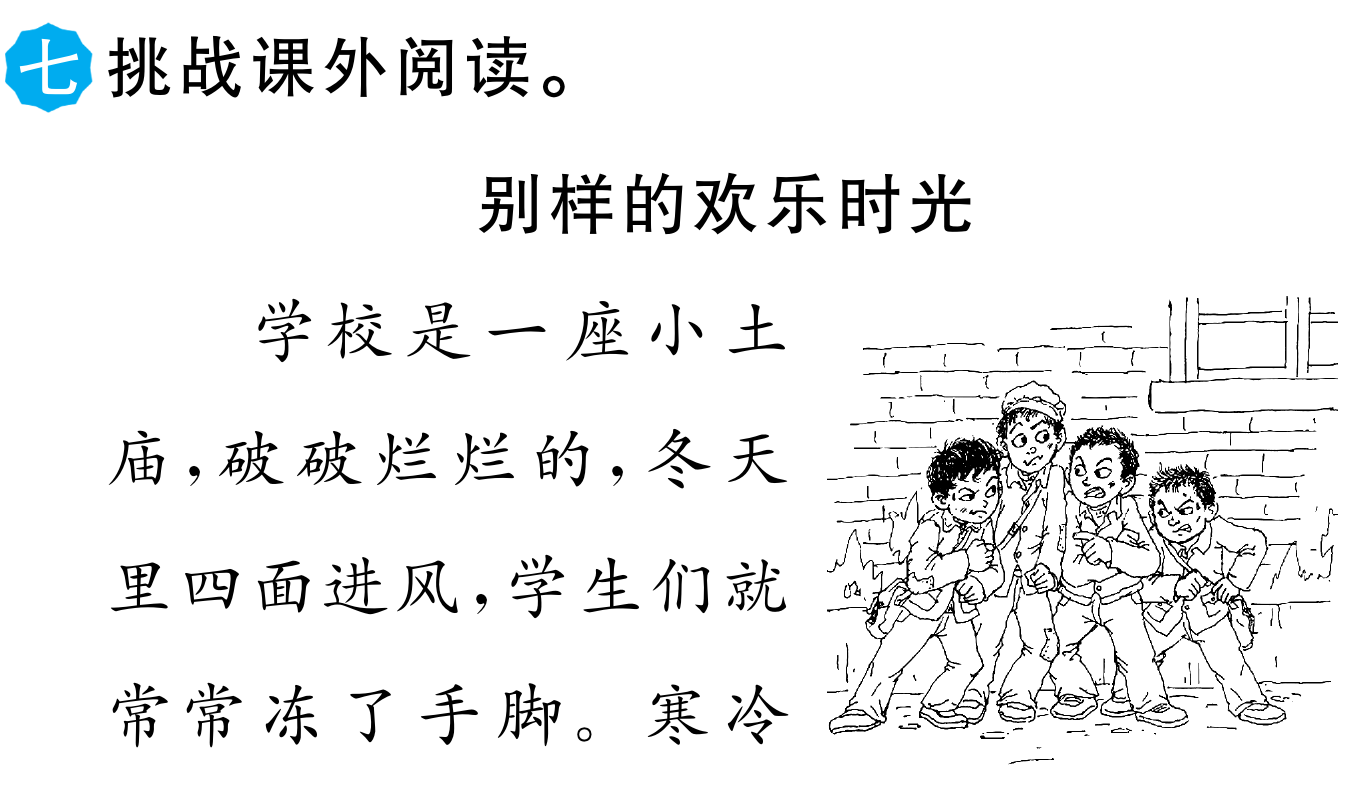 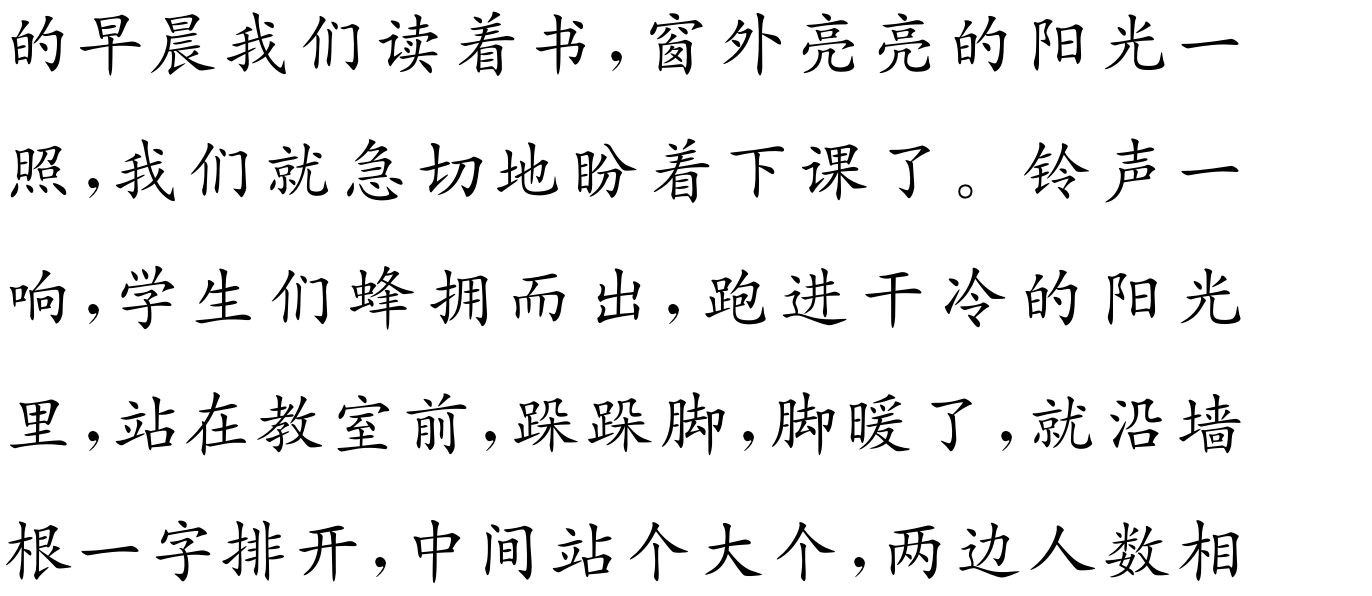 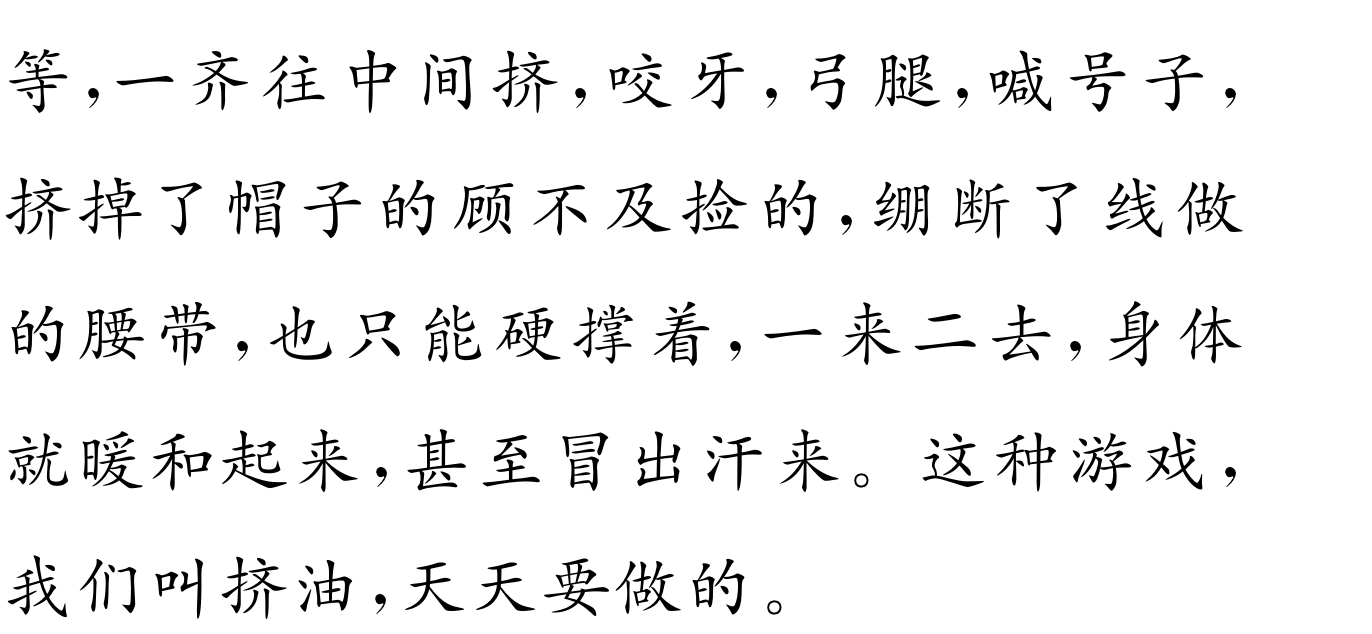 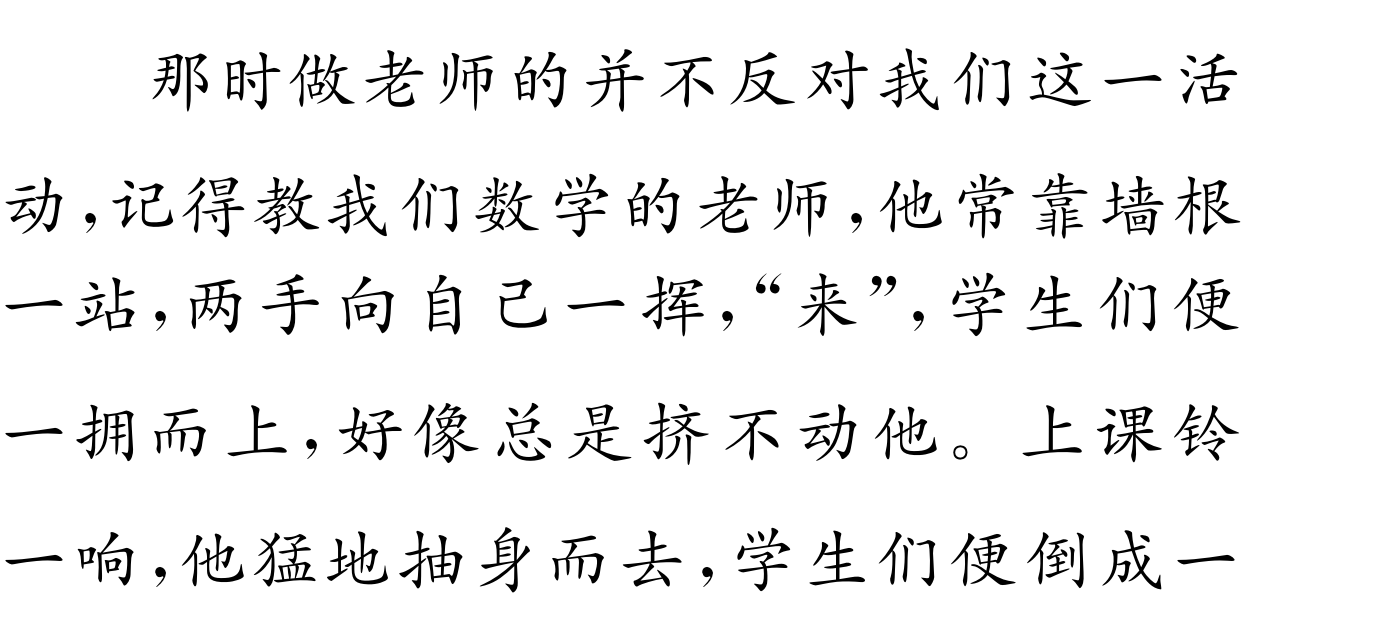 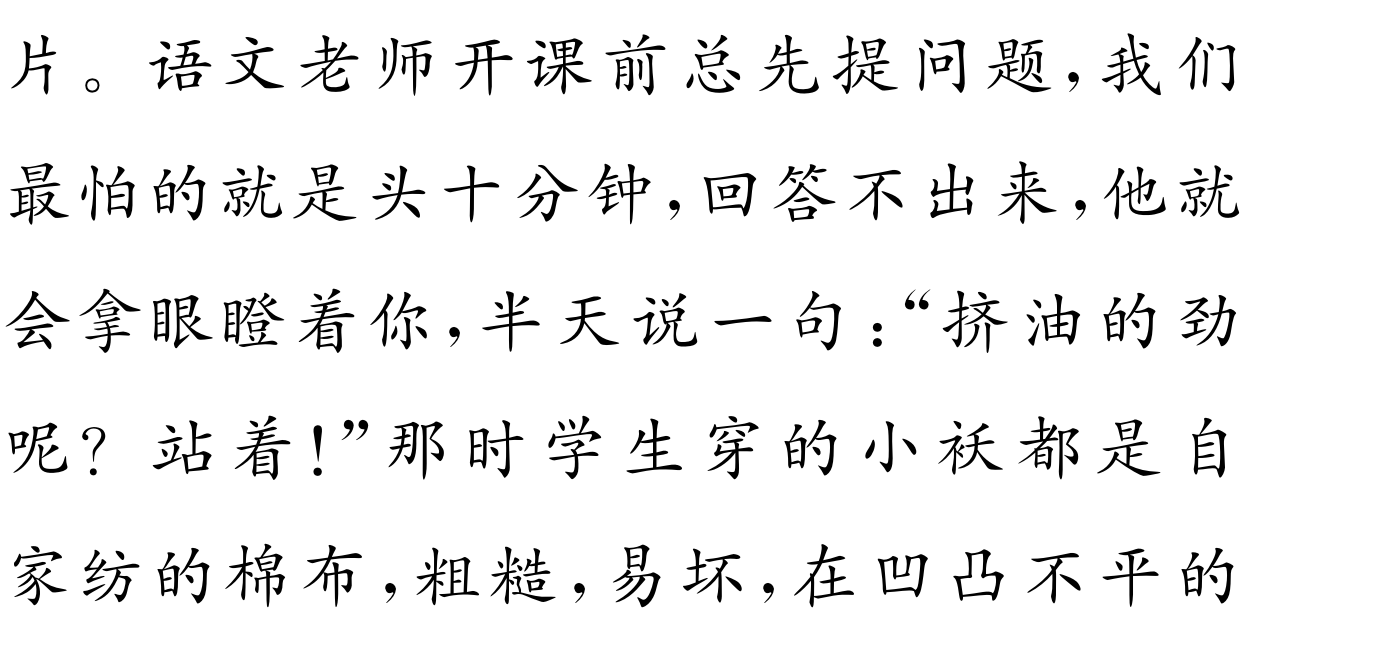 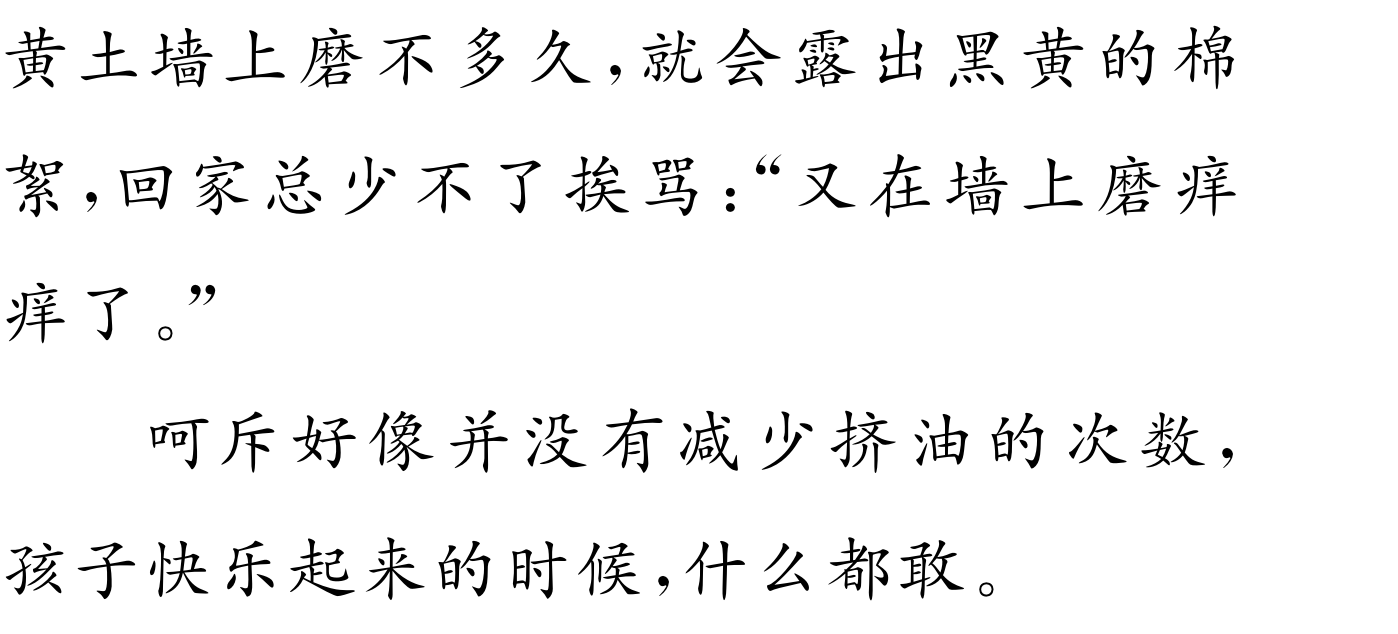 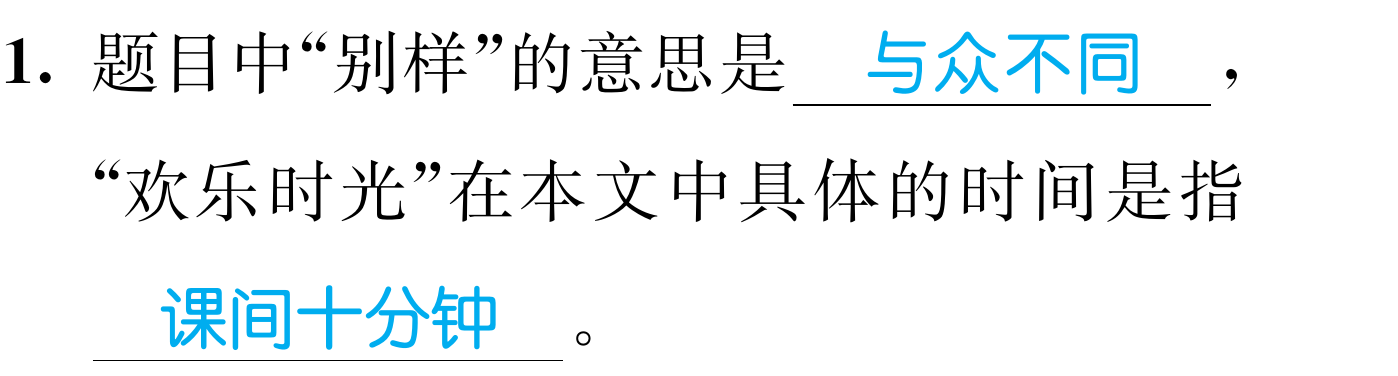 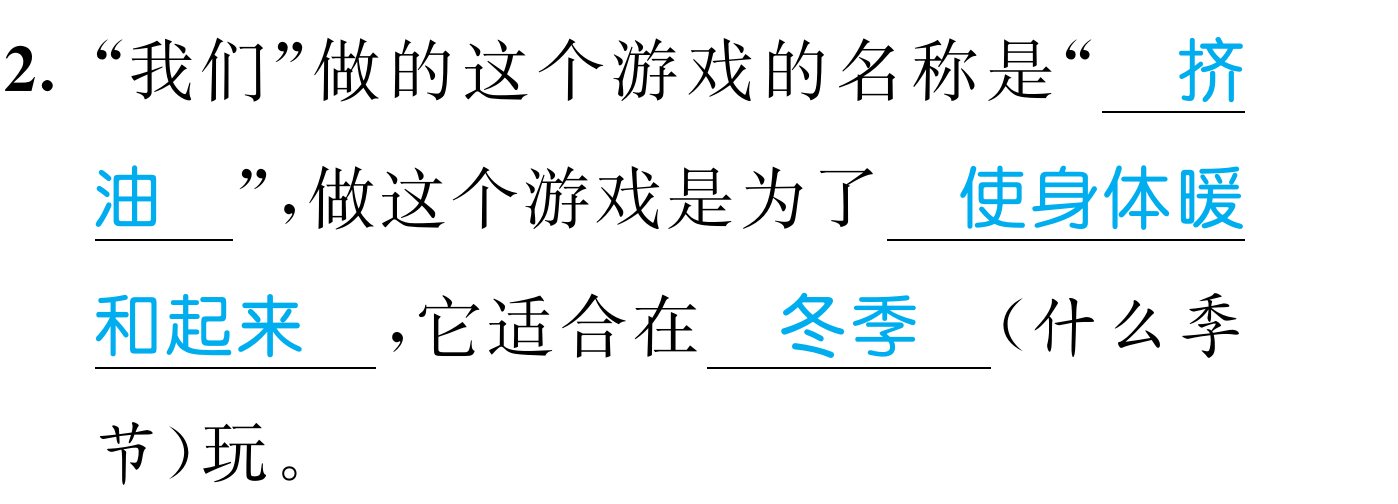 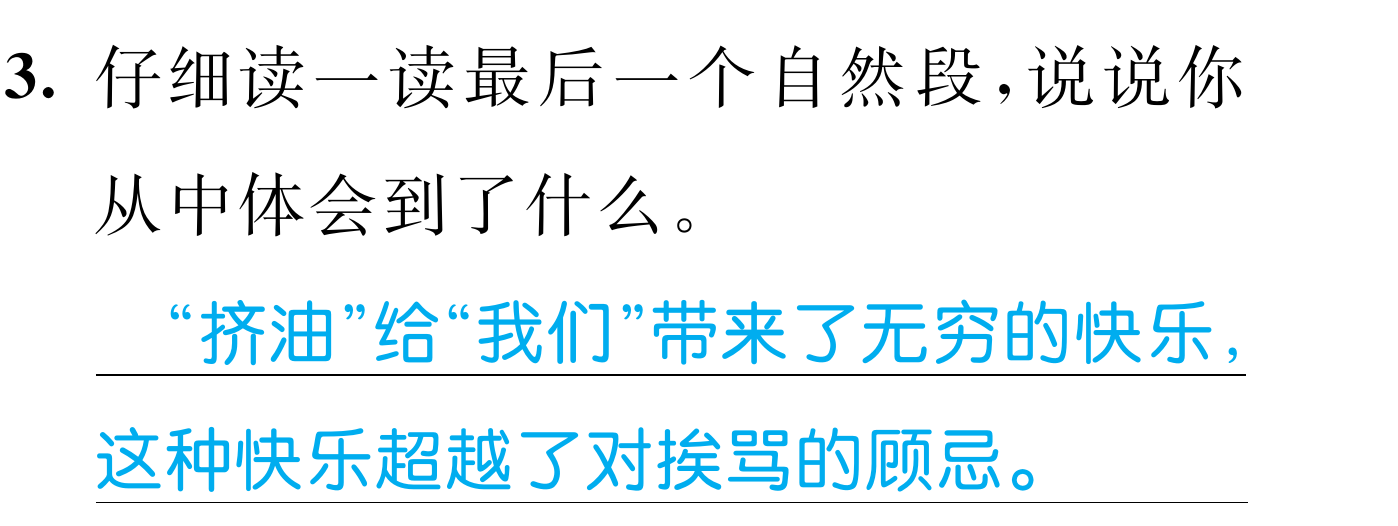 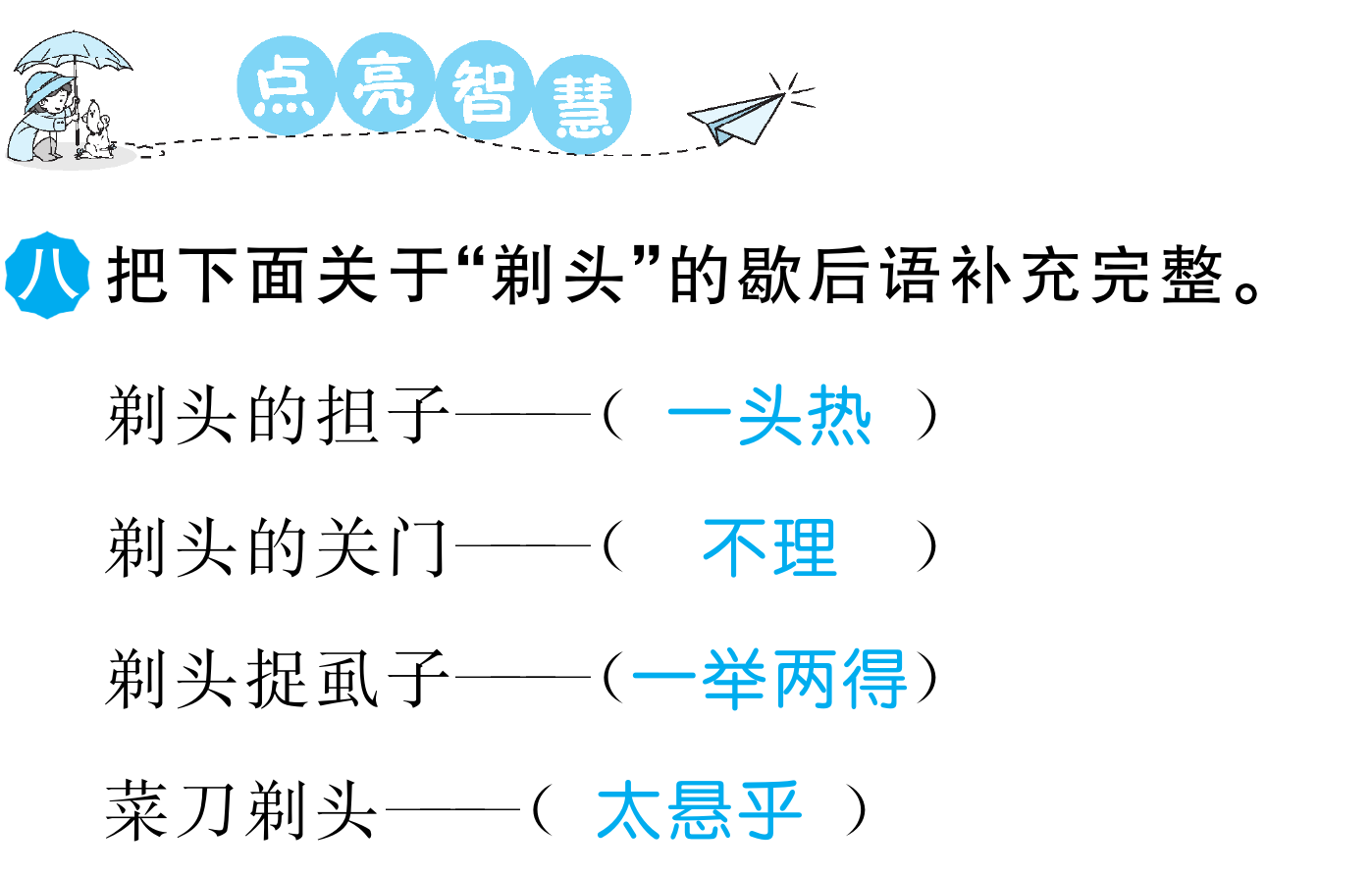 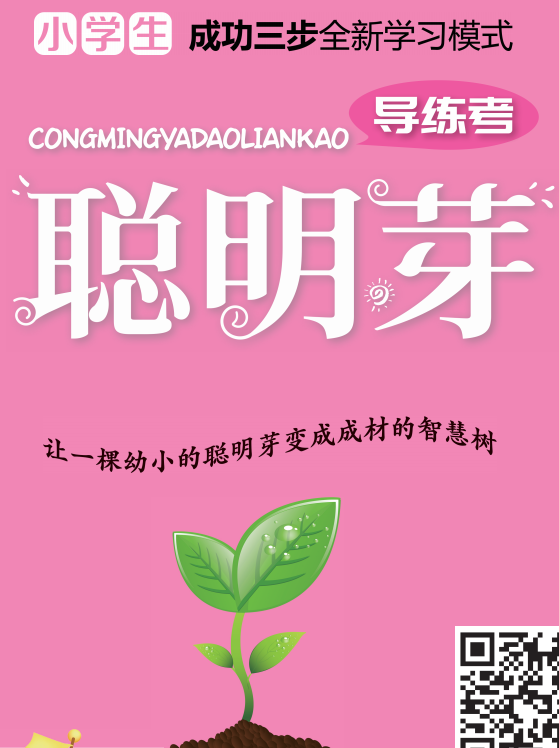 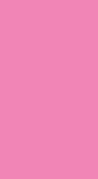 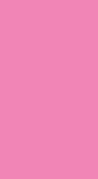 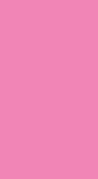 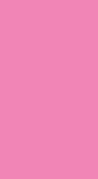